Уважаемые читатели!
Библиотека ХТИ - филиала СФУ  вашему вниманию представляет обзор
«Экономика автотранспортных предприятий». 
Целью данного обзора является ознакомление с литературой по организации производства автотранспортных предприятий, формированию себестоимости перевозок и тарифов, налогообложения, учета и отчетности. Рассмотрен рынок транспортных услуг в связи с развитием  экономических отношений.
В обзор включено 20 библиографических описаний документов.
Хронологический охват обзора 
с 2006 г. по 2015 г.
Библиографическое описание составлено в соответствии с Межгосударственным стандартом 
ГОСТ 7.1-2003.  «Библиографическая запись. Библиографическое описание. Общие требования и правила составления».
Обзор аннотирован, материал располагается в алфавите авторов и заглавий . Адресован преподавателям, аспирантам, студентам в помощь учебной  и  научной деятельности.
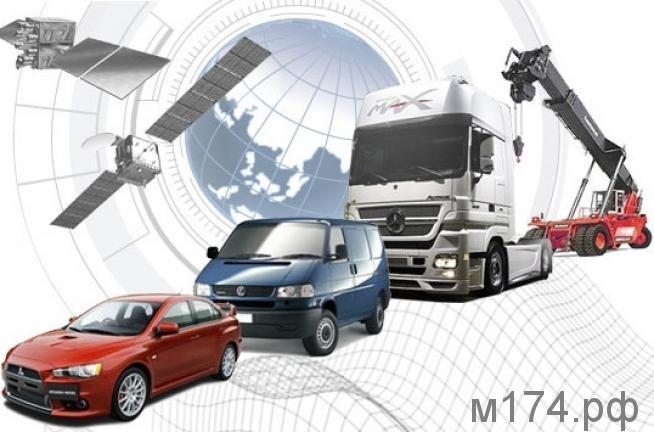 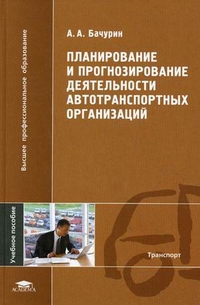 65.053.5
Б 32
Бачурин, А. А. 
Анализ производственно-хозяйственной деятельности автотранспортных организаций : учеб. пособие; рекомендовано УМО по образованию в области менеджмента / А. А. Бачурин. - 3-е изд., стереотип. - М. : Академия, 2007. - 320 с. - ("Высшее профессиональное образование")
 Экземпляры: всего:10 - №3(10)
Аннотация: Рассмотрены основные методы и приемы технико-экономического анализа производственно-хозяйственной деятельности автотранспортных предприятий (АТО).
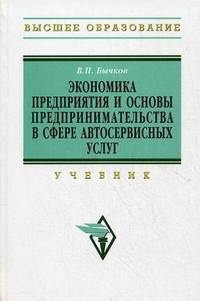 65.373.312-13я73
Б 95
Бычков, В.П. 
Организация предпринимательской деятельности в сфере автосервисных услуг: учебное пособие; допущено УМО по образованию в области производственного менеджмента / В. П. Бычков. - М.: ИНФРА-М, 2012. - 208 с.
 Экземпляры: всего:10 - №3(10)
Аннотация: Излагаются основные положения по организации предпринимательской деятельности в сфере автосервисных услуг.
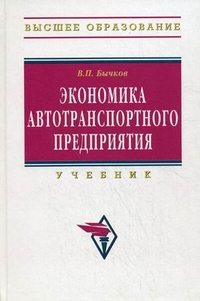 65.373.31я73
Б 95
Бычков, В. П. 
Экономика автотранспортного предприятия: учебник / В. П. Бычков. - М. : ИНФРА-М, 2015. - 384 с. - (Высшее образование: Бакалавриат)
 Экземпляры: всего:14 - Чз №2(2), №3(7), аб.(5)
Аннотация: В книге излагаются основные положения по экономике автотранспортного предприятия.
65.291.3
В 67
Волгин, В. В. 
Автосервис: Маркетинг и анализ: практическое пособие / В. В. Волгин. - 3-е изд., испр. и доп. - М.: "Дашков и К", 2007. - 496 с.
 Экземпляры: всего:10 - №3(1), Чз №2(1), аб.(8)
Аннотация: Эта книга входит в серию практических пособий , единственный пока в России источник профессиональной информации о современных методах организации деятельности автосервисных предприятий, маркетинга и управления.
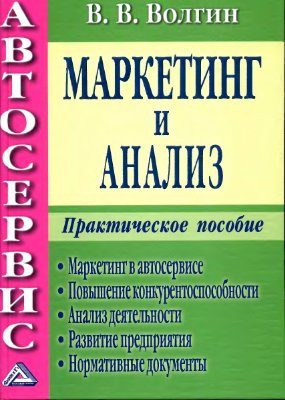 65.291.8я73
З-17
Зайцев, Е. И. 
Организация производства на предприятиях автомобильного транспорта: учебное пособие для студентов вузов; допущено УМО по образованию в области производственного менеджмента / Е. И. Зайцев. - М.: Академия, 2008. - 176 с. - ("Высшее профессиональное образование")
 Экземпляры: всего:10 - Чз №2(1), №3(2), аб.(7)
Аннотация: Рассмотрены методы организации внутрипроизводственных процессов на автотранспортных предприятиях. Описаны модели и методы оптимизации режимов обслуживания и ремонта автотранспортных средств на основе информации об их эксплуатационной надежности..
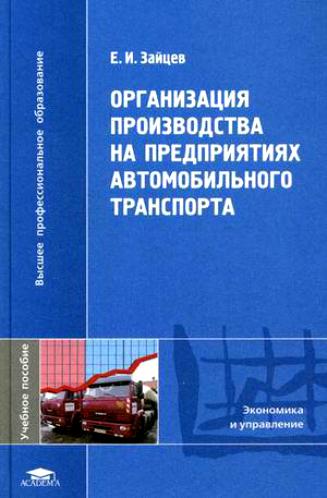 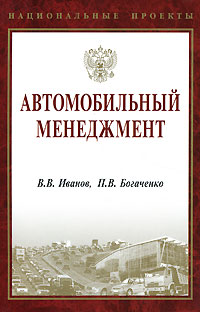 65.37-21
И 20
Иванов, В. В. 
Автомобильный менеджмент / В. В. Иванов, П. В. Богаченко. - М.: ИНФРА-М, 2007. - 430 с. - (Национальные проекты)
 Экземпляры: всего:25 - аб.(22), Чз №2(1), №3(2)
Аннотация: Подробно описаны основные инструменты и современные технологии управления автомобильным бизнесом.
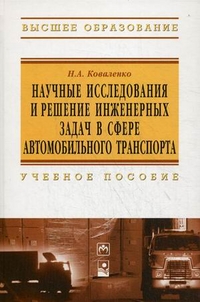 39.33-01ся73
К 56
Коваленко, Н. А. 
Научные исследования и решение инженерных задач в сфере автомобильного транспорта : учебное пособие. допущено Министерством образования Республики Беларусь / Н. А. Коваленко. - Минск: Новое знание , 2011. - 271 с. - (Высшее образование)
 Экземпляры: всего:11 - аб.(6), Чз №2(1), Чз №1(4)
Аннотация: Рассмотрены вопросы планирования и проведения экспериментальных исследований, методы их анализа и обработки.
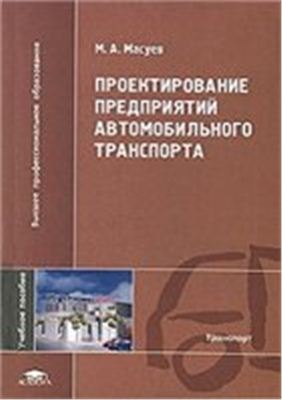 39.33я73
М 32
Масуев, М. А. 
Проектирование предприятий автомобильного транспорта : учеб. пособие для студентов вузов; допущено УМО по образованию в области транспортных машин / М. А. Масуев. - М.: Академия, 2007. - 224 с.
 Экземпляры: всего:20 - Чз №2(2), аб.(18)
Аннотация: Освещены вопросы развития производственно-технической базы, изложены принципы разработки технико-экономического обоснования строительства, реконструкции, технического проектирования предприятий автомобильного транспорта, приведены порядок выполнения технологического расчета, а также методы оптимизации производственных мощностей технического обслуживания и ремонта подвижного состава.
65.3291-21я73
М 50
Менеджмент на транспорте: учеб. пособие.; допущено МО РФ / ред. : Н. Н. Громов, В. А. Персианов. - 3-е изд., стереотипное. - М.: Академия, 2007. - 528 с.
 Экземпляры: всего:3 - №3(3)
Аннотация: Рассматриваются вопросы менеджмента на транспорте на основе комплексного подхода к различным составляющим менеджмента - производственному, стратегическому, инновационному, международному, кадровому, экологическому и риск - менеджменту. Особое внимание уделено специфическим особенностям управления на транспорте. Представлен отечественный и международный опыт менеджмента.
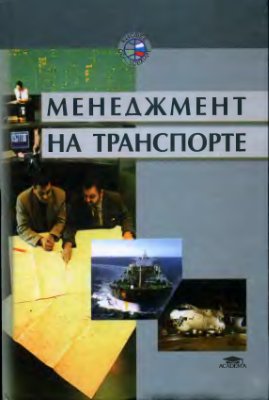 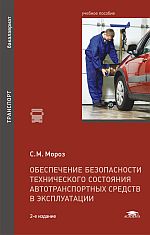 39.33
М 80
Мороз, С. М. 
Обеспечение безопасности технического состояния автотранспортных средств в эксплуатации : учебное пособие / С. М. Мороз. - 2-е изд., перераб. - М. : Издательский центр "Академия", 2015. - 208 с. - (Бакалавриат)
 Экземпляры: всего:15 - аб.(13), Чз №2(2)
Аннотация: Изложены методы обоснования эксплуатационных требований к автотранспортным средствам и нормативов безопасности их технического состояния.
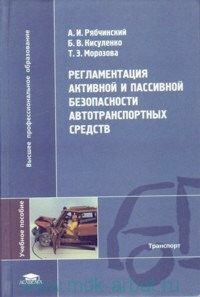 39.35-08ня73
Р 98
Рябчинский, А. И. 
Регламентация активной и пассивной безопасности автотранспортных средств : учеб. пособие; рекомендовано УМО по образованию в области транспортных машин / А. И. Рябчинский, Б. В. Кисуленко, Т. Э. Морозова. - М.: Академия, 2006. - 432 с. - ("Высшее профессиональное образование")
 Экземпляры: всего:25 - аб.(18), Чз №2(7)
Аннотация: Содержит материалы, касающиеся современных нормативов активной и пассивной безопасности автотранспортных средств (легковых и грузовых автомобилей, автобусов, прицепов и полуприцепов)
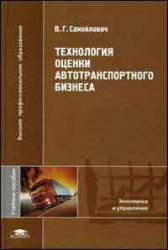 65.291.808.5я73
С 17
Самойлович, В. Г. 
Технология оценки автотранспортного бизнеса: учеб. пособие для студентов вузов; допущено УМО по образованию в области производственного менеджмента / В. Г. Самойлович. - М.: Академия, 2006. - 208 с. - ("Высшее профессиональное образование")
 Экземпляры: всего:10 - №3(10)
Аннотация: Отражены теоретические и практические аспекты оценки стоимости бизнеса (предприятия) для разных целей. Описана технология проведения оценки. Особое место уделено системному анализу и оценке потенциала предприятия, анализу и оценке факторов риска, влияющих на данный бизнес (предприятие). Даны пример оценки стоимости бизнеса разными методами и комментарии полученных результатов, приведены формы необходимых документов и аналитических таблиц.
39.33-08я723
С 24
Светлов, М. В. 
Техническое обслуживание и ремонт автомобильного транспорта. Дипломное проектирование : учебно-методическое пособие; рекомендовано ФГУ / М. В. Светлов. - М.: КНОРУС, 2011. - 320 с. - (Среднее профессиональное образование)
 Экземпляры: всего:30 - аб.(28), Чз №2(2)
Аннотация: Рассматривается методология выполнения выпускных квалификационных работ (дипломных проектов) по специальности 190604 "Техническое обслуживание и ремонт автотранспорта". Приведены необходимые для проектирования теоретические материалы, требования по оформлению, справочные и технические данные, примеры выполнения пояснительной записки и графической части проекта. Представлен перечень современного ремонтно - технического оборудования, используемого при обслуживании и ремонте автомобилей.
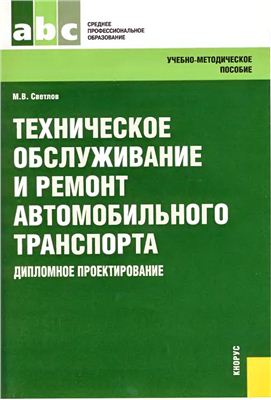 39я73
С 40
Системы, технологии и организация услуг в автомобильном сервисе / А. Н. Ременцов [и др.] ; под ред. А. Н. Ременцова, Ю. Н. Фролова. - 2-е изд., стер. - М. : Издательский центр "Академия", 2014. - 480 с. - (Бакалавриат)
 Экземпляры: всего:15 - аб.(13), Чз №2(2)
Аннотация: Рассмотрены состояние и правовые основы автомобильного сервиса.
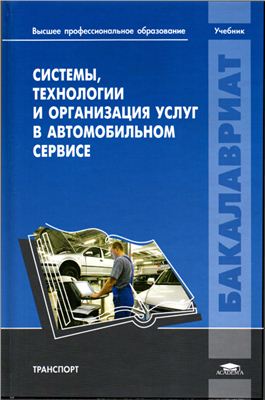 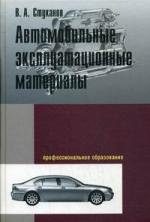 39.33-08я73
С 88
Стуканов, В. А. 
Автомобильные эксплуатационные материалы : учебное пособие. лабораторный практикум.; допущено МО и науки РФ / В. А. Стуканов. - 2-е изд., испр. и доп. - М.: ИНФРА-М, 2014. - 304 с. - (Профессиональное образование)
 Экземпляры: всего:12 - аб.(11), Чз №2(1)
Аннотация: Изложены сведения по материалам, которые используются при эксплуатации и ремонте автомобильной техники. рассмотрены физико-химические свойства и эксплуатационные качества материалов и предъявляемые к ним технико-экономические требования.
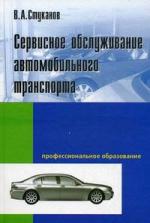 39.38
С 88
Стуканов, В. А. 
Сервисное обслуживание автомобильного транспорта: учебное пособие / В. А. Стуканов. - М.: ИД "ФОРУМ": ИНФРА-М, 2015. - 208 с.: ил. - (Профессиональное образование)
 Экземпляры: всего:15 - аб.(13), Чз №2(2)
Аннотация: Рассмотрены основные положения и принципы организации сервисного обслуживания автомобилей.
39-4я73
Т 24
Тахтамышев, Х. М. 
Основы технологического расчета автотранспортных предприятий: учебное пособие / Х. М. Тахтамышев. - М.: Академия, 2011. - 352 с.
 Экземпляры: всего:15 - аб.(13), Чз №2(2)
Аннотация: Изложен традиционный метод технологического расчета автотранспортных предприятий по техническому обслуживанию и ремонту парков автомобилей.
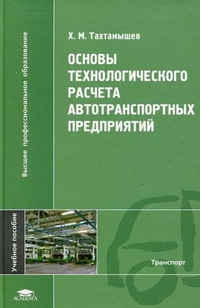 39.1я73
Т 87
Туревский, И. С. 
Дипломное проектирование автотранспортных предприятий: учебное пособие / И. С. Туревский. - М.: ИД "ФОРУМ": ИНФРА-М, 2015. - 240 с.: ил. - (Профессиональное образование)
 Экземпляры: всего:15 - аб.(12), Чз №2(2), СБО.(1)
Аннотация: Приведена возможная тематика проектов, даны рекомендации по оформлению пояснительной записки и графической части проекта, подробно изложены методические рекомендации выполнения основных частей дипломного проекта.
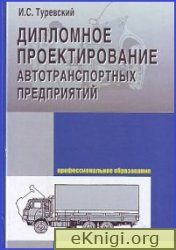 65.37я73
Х 64
Хмельницкий, А. Д. 
Экономика и управление на грузовом автомобильном транспорте : учеб. пособие; допущено УМО по образованию в области производственного менеджмента / А. Д. Хмельницкий. - М. : Академия, 2006. - 256 с. - (Высшее профессиональное образование)
 Экземпляры: всего:10 - аб.(9), Чз №2(1)
Аннотация: Изложены основы экономики и управления грузового автомобильного транспорта в условиях функционирования рынка автомобильных услуг. Исследовано соответствие эволюции грузового автомобильного транспорта современным требованиям и стандартам, предъявляемым рыночной экономикой.
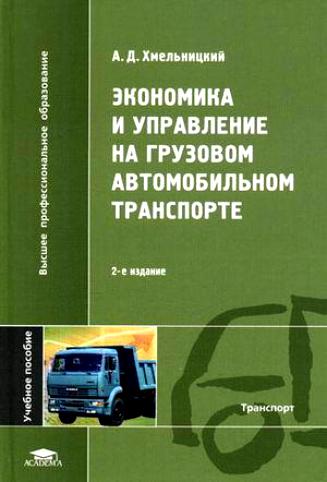 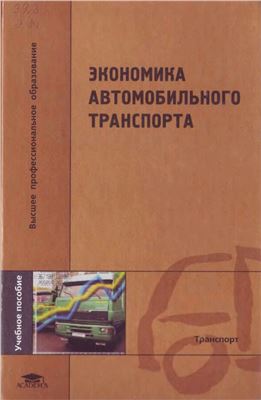 65.373я73
Э 40
Экономика автомобильного транспорта : учеб. пособие.; допущено УМО по образованию в области производственного менеджмента / А. Г. Будрин, Е. В. Будрина ; ред. : Г. А. Кононова. - 3-е изд., стереотип. - М. : Академия, 2008. - 320 с.
 Экземпляры: всего:10 - Аб.(8), Чз №2(1), Чз №1(1)
Аннотация: Изложены основы экономики автотранспортного предприятия: характеристика и состав имущественного комплекса, особенности управления персоналом, организация коммерческой и аналитической работы, экономическая оценка деятельности и методы развития. Представлены основные вопросы маркетинговой деятельности на транспорте  и правового регулирования в этой отрасли.
Уважаемые читатели!
Если вас заинтересовала представленная литература, вы сможете ознакомиться с ней, обратившись в  читальный зал 
№ 2  в корпус  «Б» по адресу: ул. Комарова, 15 (2 этаж)